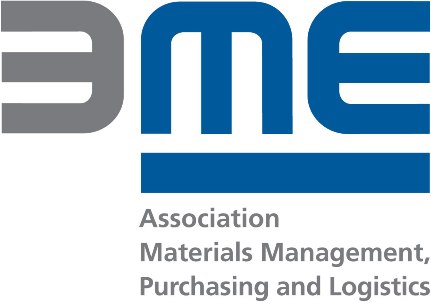 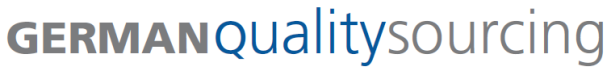 The Key to the German Market
Key Factors for the Metal and                                 Engineering Industry
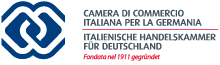 Olaf Holzgrefe | Head of Intern. Business Development | BME
1
GERMANQualitySourcing – The Key to the German MarketKey Factors for the Metal and Engineering Industry
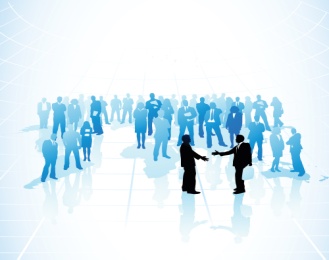 1. The BME     … in plain words2. Economy and Purchasing     … Developments in Germany 	   … In Mechanical and Engineering Industry 3. Purchasing Standards - Quality and Compliance      … Key Factors for Metal and Engineering Industry 
 4. GERMANQualitySourcing – The Bridge to Germany     … Q & A
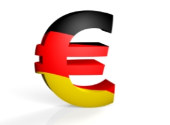 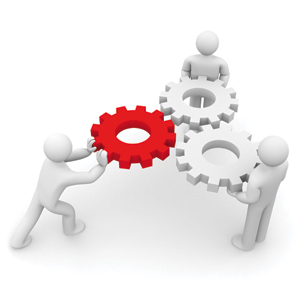 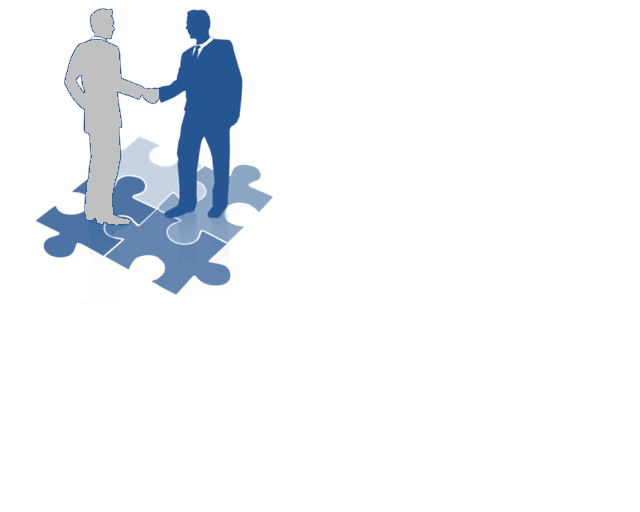 2
GERMANQualitySourcing – The Key to the German Market Key Factors for the Metall and Engineering Industry
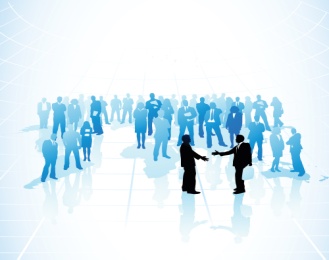 1. The BME     … in plain Words2. Economy and Purchasing     … Developments in Germany 	   … In Metall and Engineering Industry 3. Purchasing Standards - Quality and Compliance      … Key Factors for Metall and Engineering Industry 
 4. GERMANQualitySourcing – The Keyto Germany     … The Quality Initiative of the BME
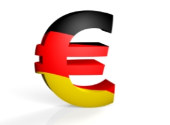 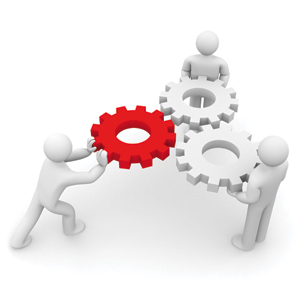 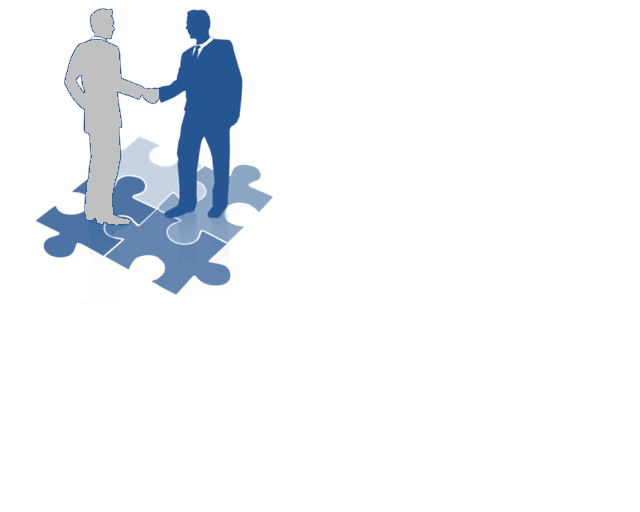 3
1. The BME – in short words
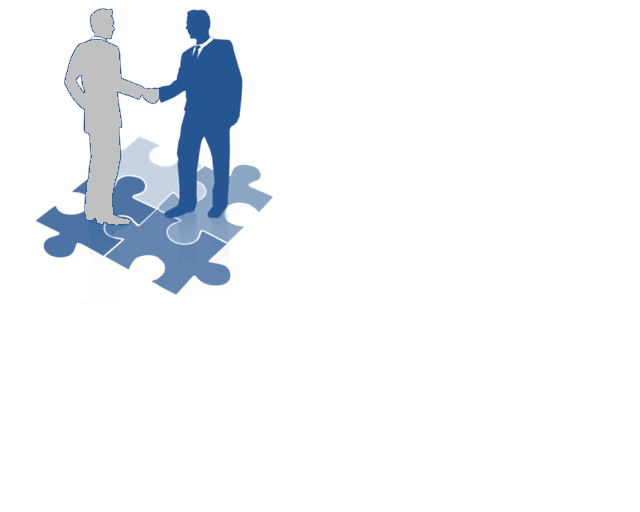 People
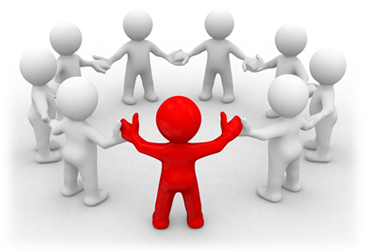 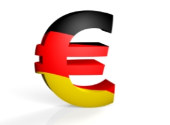 Services
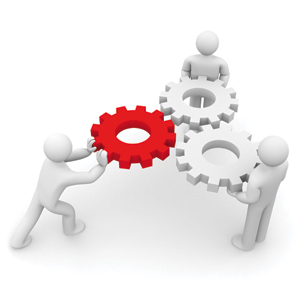 Processes
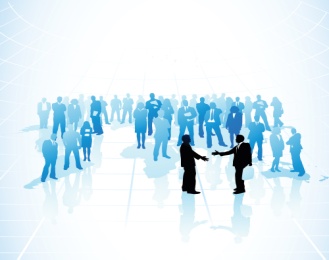 Network
4
1. The BME – in short words
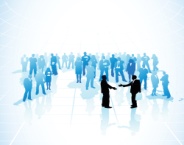 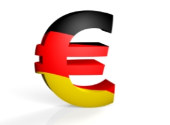 BME  Basics
1.250 billion Europurchasing volume 
9,000 private- and corporate members;  
+1,800 companies
100.000 buyers in BME companies
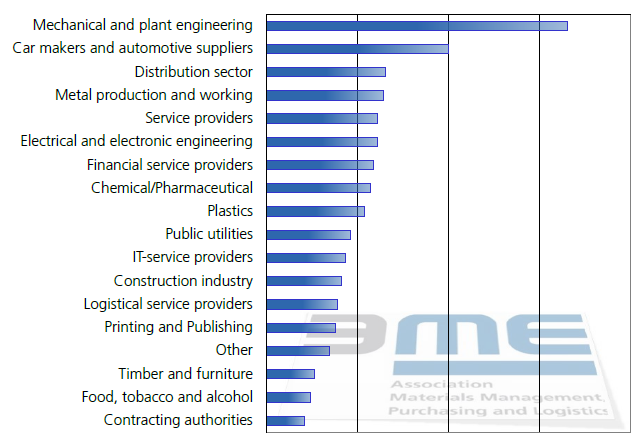 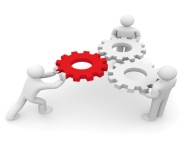 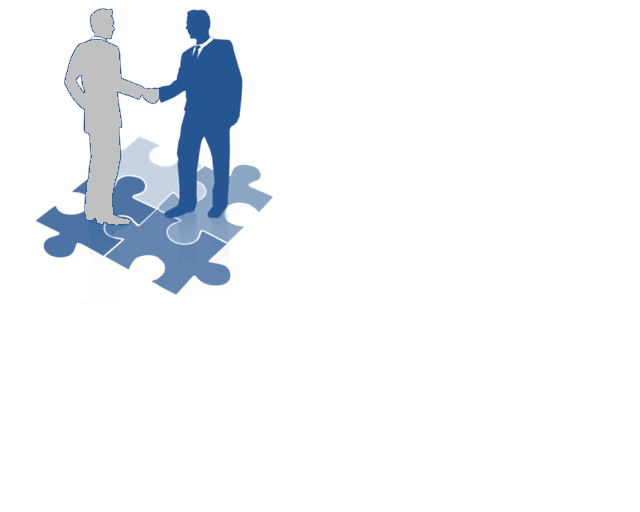 5
1. The BME – in short words
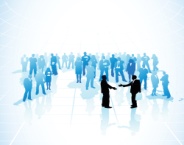 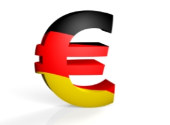 BME  Basics
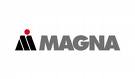 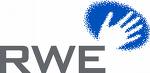 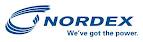 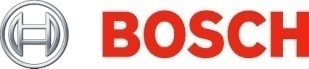 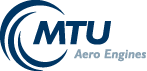 1.250 billion Europurchasing volume 
9,000 private- and corporate members;  
+1,800 companies
100.000 buyers in BME companies
BME member structure:67 % = Manufacturing50% = SMEs (between 1.000             to 10.000 employees)
  6% = TOP-200 and DAX             companies with over            10.000 employees
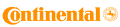 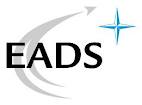 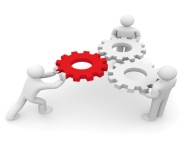 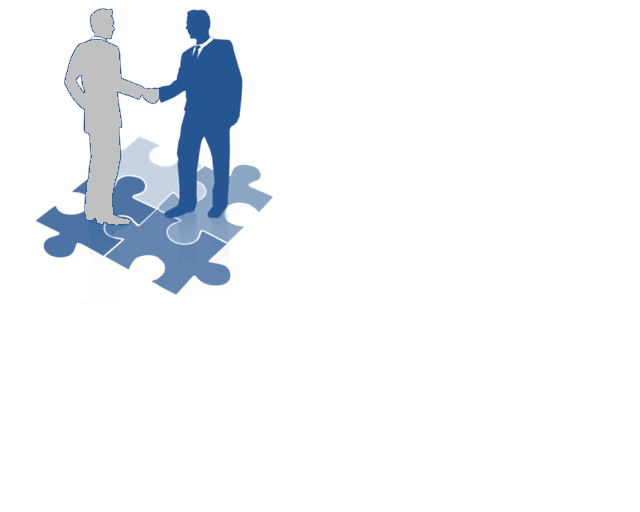 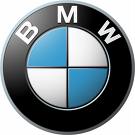 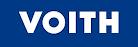 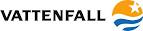 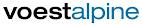 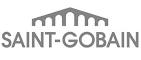 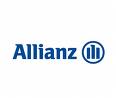 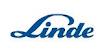 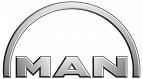 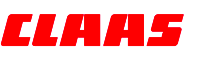 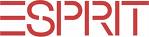 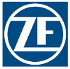 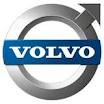 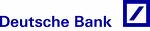 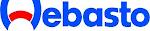 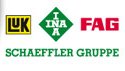 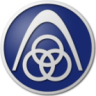 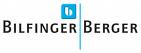 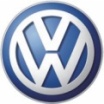 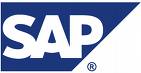 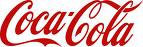 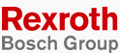 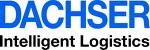 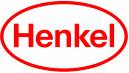 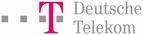 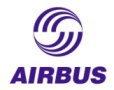 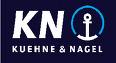 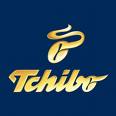 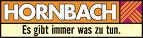 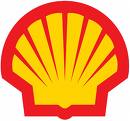 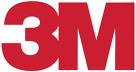 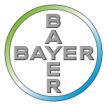 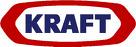 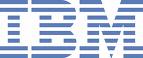 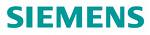 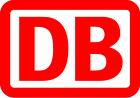 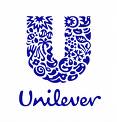 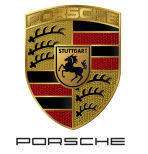 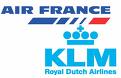 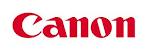 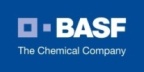 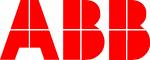 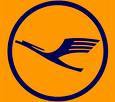 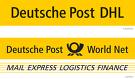 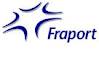 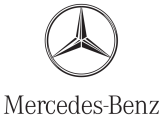 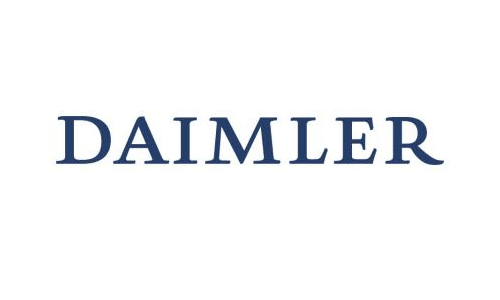 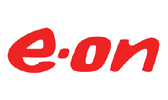 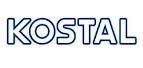 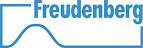 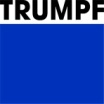 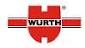 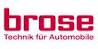 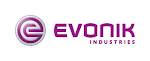 6
Purchasing Network And Informationprovider
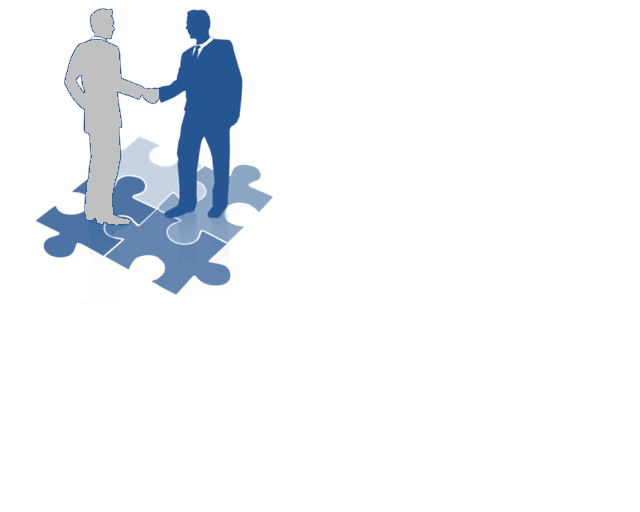 Know-how transfer for buyers, trainings and seminars for buyers, Supply Chain Manager and Young Professionals
People
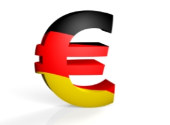 Information and services for buyers and companiesi.e. Benchmarks, German PMI (EMI), Guidelines, Compliance …
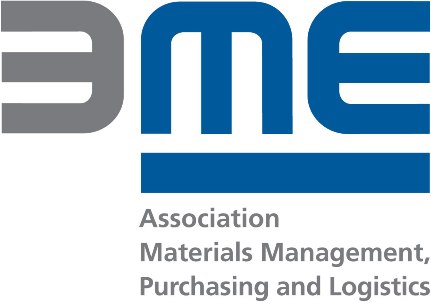 Services
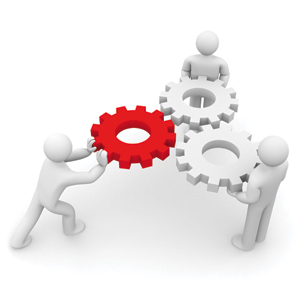 40 expert groups  and process standardisation i.e. BMEcat, eCl@ss, Reproc …
Processes
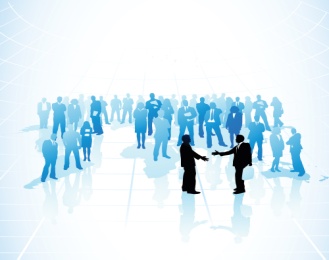 Congresses, fairs and events - i.e. BME-Symposium, Partner of Hanover Fair, Supplier Dialogue, China Platform …
Network
7
1. The BME – in plain words
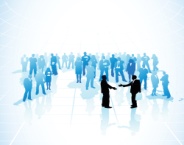 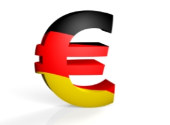 BME Structure
Over 30 Focus Groups
41 regions with 400 own events per year: local contact
Sections
Logistics: with working groups
Procurement service providers: with professional groups
Public Procurement with reference model „REPROC“ (aided through the German Federal Ministry of Economics and Technology)
• 	Fleet Management
• 	Procurement: Raw materials
•	Employees in procurement
•	Financial service providers
•	Marketing and consultant procurement
•	Energy
•	Low cost country sourcing
• 	Project procurement
…and many more
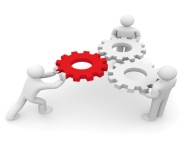 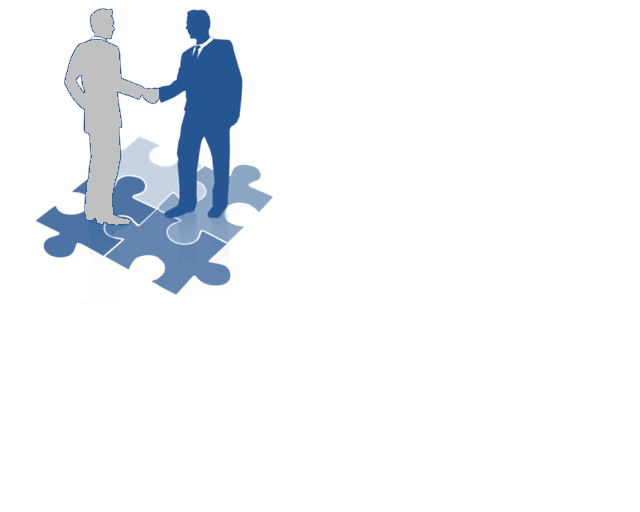 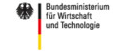 8
1. The BME – in plain words
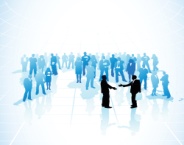 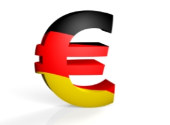 BIP  - Best in Procurement
BME Products & Services
Magazine for manager in procurement and logistics
Made by BME– for 8,000 BME members and    selected decision makers for free
Print run:15,000
Markit/BME Purchasing Managers Index (EMI)
Online newsletter (monthly)(news, trends, events)
Studies, guidelines, checklists, specialist shop
Magazines (Beschaffung aktuell, BizTravel)
Portal www.bme.de 
Platform China (BME China)
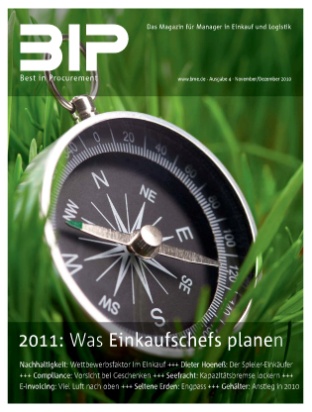 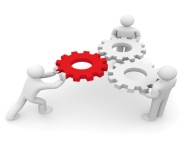 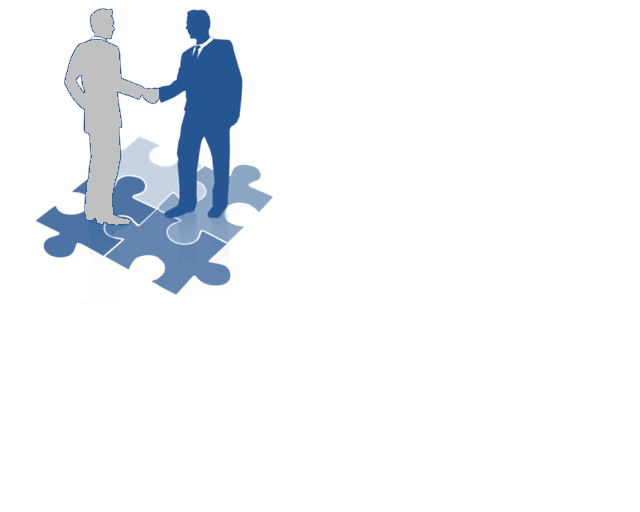 9
1. The BME – in plain words
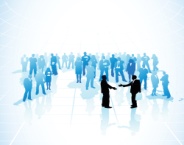 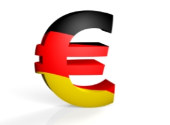 Seminars &Trainings
BME Symposium
Over 500 purchasing and logistics events
	Seminars
	Management forums
	Inhouse training courses
	Pre-examination courses
Final examinations leading to relevant qualificationsspecialist purchasing and logistics officer (Chamber of industry and commerce/BME)
Largest event of its kind in Europe
Over 2,200 participants from all branches of industry
18 parallel conferences 
Focus events
150 speakers
100 service providers
Evening events
Conferment of the „BME Innovation Award”)
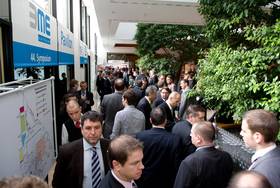 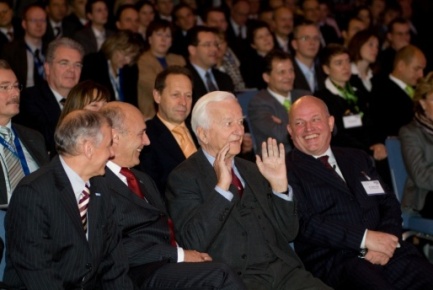 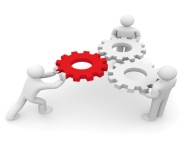 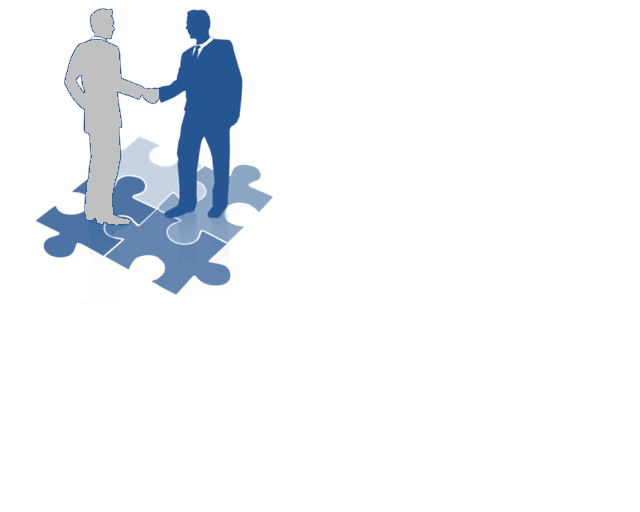 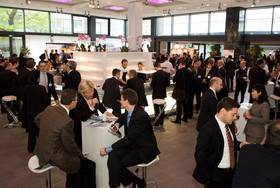 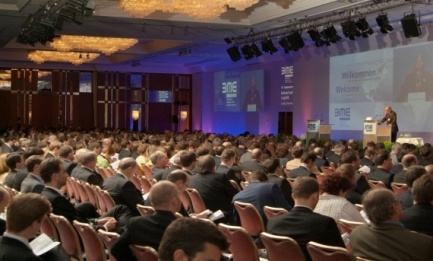 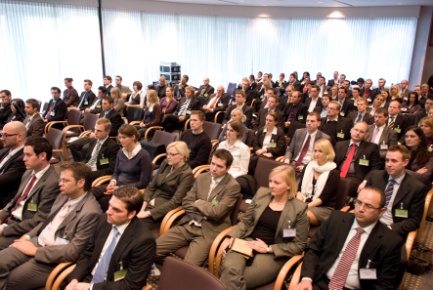 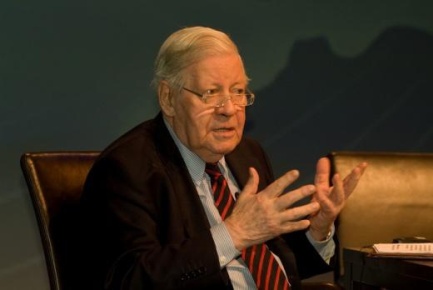 10
1. The BME – in short words
Highlights:BME-Symposium – largest purchasing congress in EU2.250 participants | 2012: 7th-9th November, Berlin
eLösungstage – largest eProcurement-congress1.000 participants | Duesseldorf 
EPE – European Procurement ExcellenceCPO and CFO event | 2012: 21th-22th June, Munich
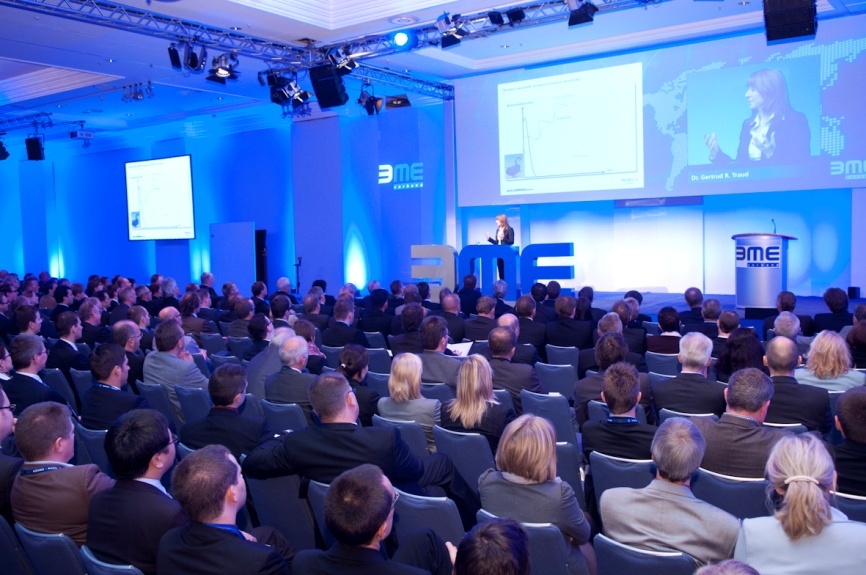 BME Symposium 2011 – 2.250 Buyer
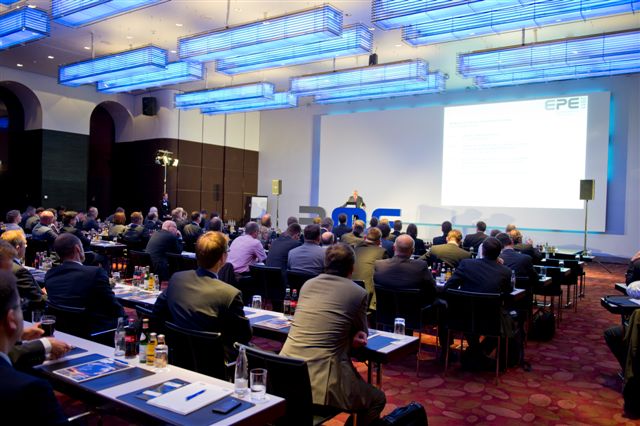 Enter the BME-Network and become a PartnerUse BME as a Marketing platformbooth at BME-Symposium Fair, Advertisement in BIP-Magazine or BME-Newsletter
Ask for Matchmakings, Trainings- and Seminars
EPE Munich 2011 – 400 CPOs & CFOs
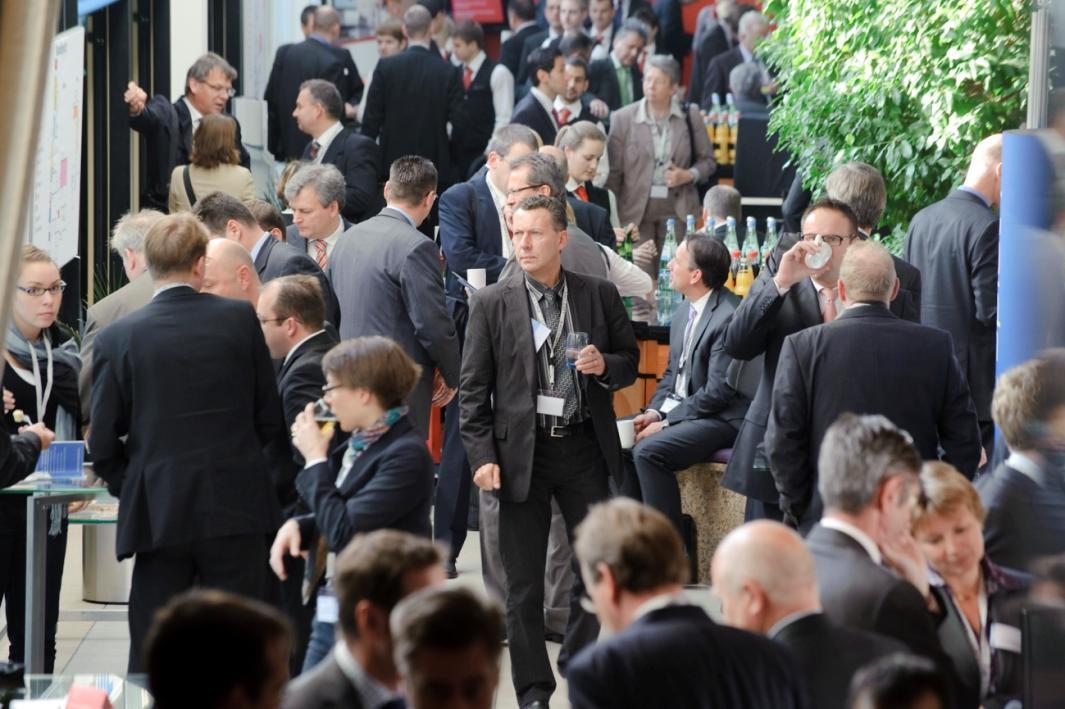 Former German Chancellor H. Schmidt
BME Symposium 2011 – Networking
11
GERMANQualitySourcing – The Key to the German Market Key Factors for Metal and Engineering Industry
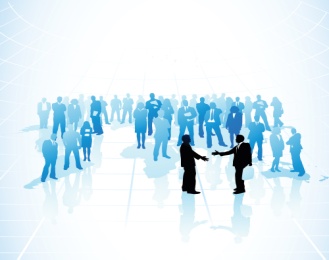 1. The BME     … in plain words2. Economy and Purchasing     … Developments in Germany 	   … In Metal and Engineering Industry 3. Purchasing Standards - Quality and Compliance      … Key Factors for Metal and Engineering Industry 
 4. GERMANQualitySourcing – The Key to Germany     … Q & A
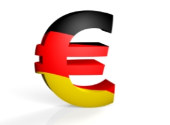 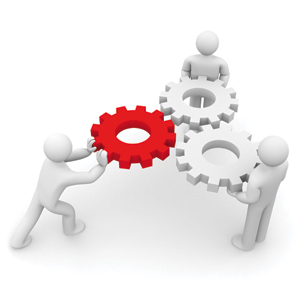 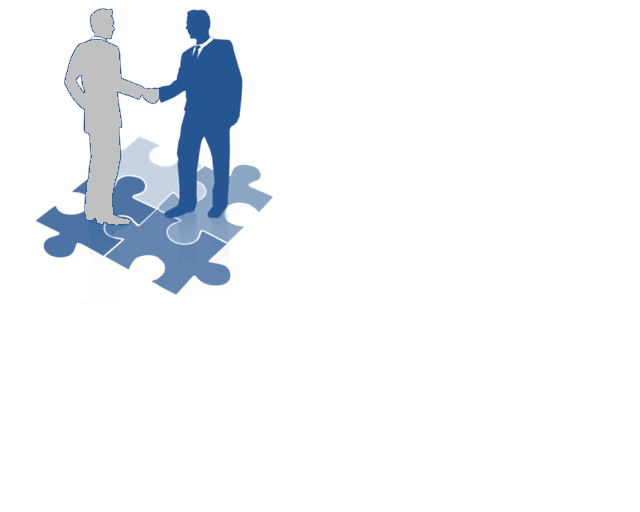 12
2. Economy and Purchasing
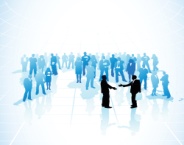 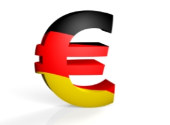 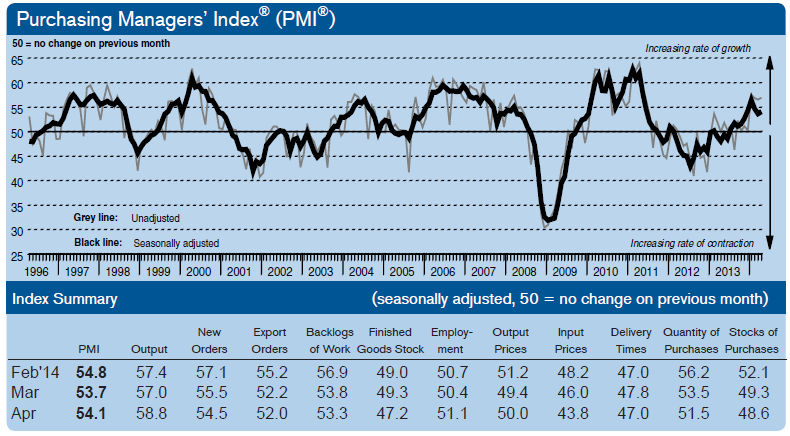 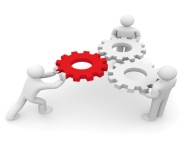 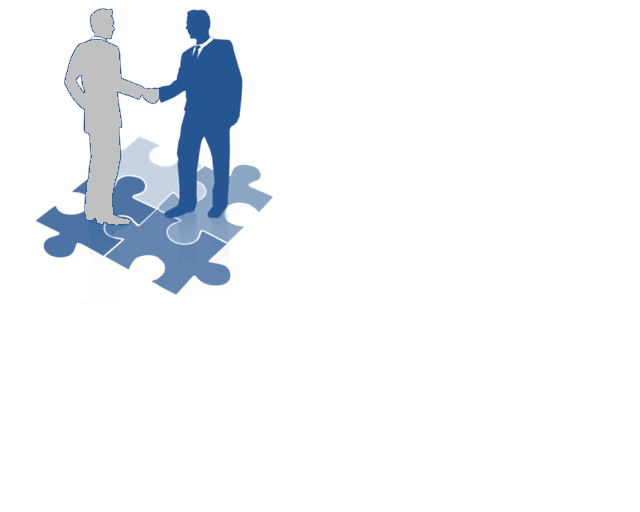 13
2. Economy and Purchasing
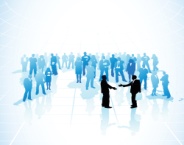 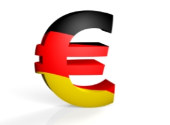 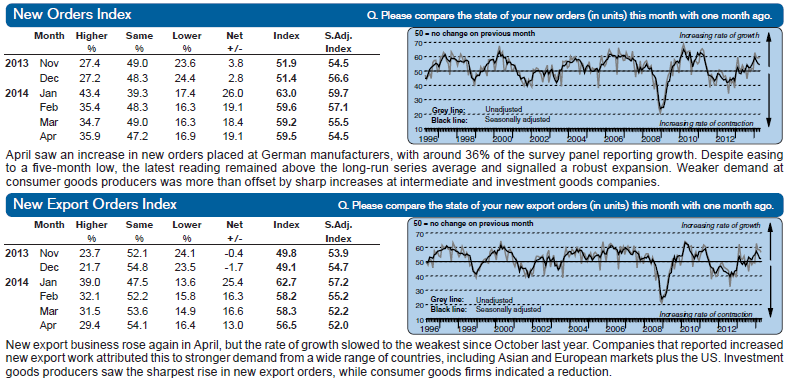 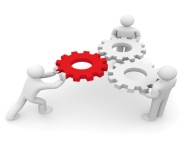 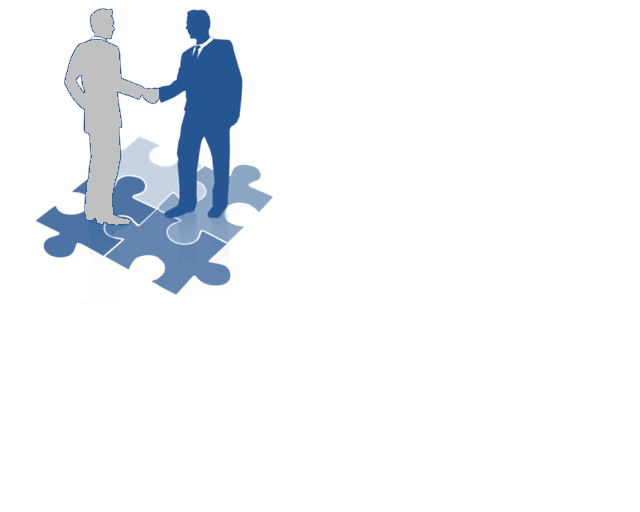 14
2. Economy and Purchasing
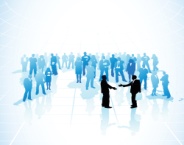 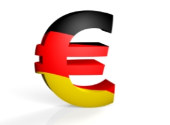 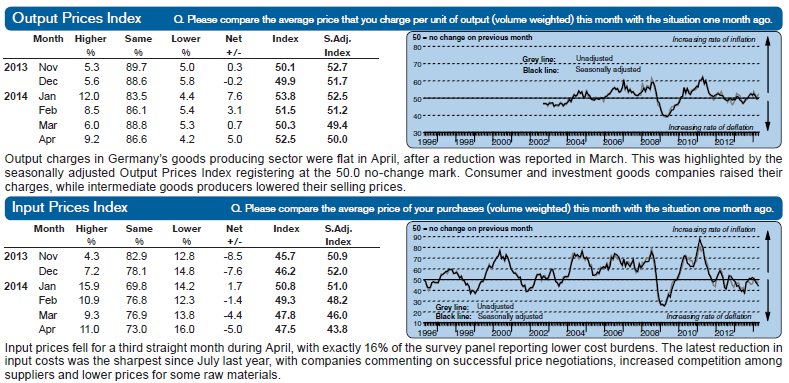 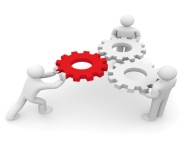 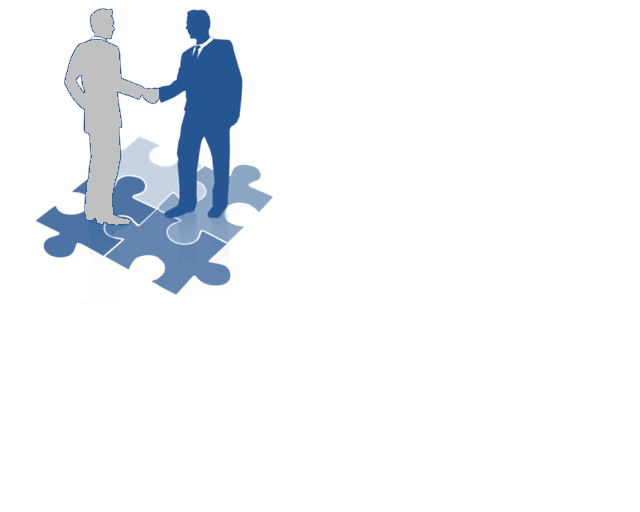 15
2. Economy and Purchasing
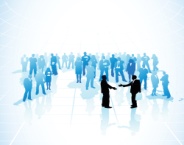 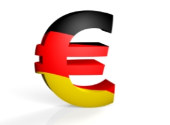 Procurement Markets for German Buyers
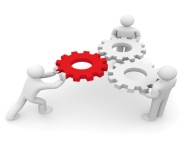 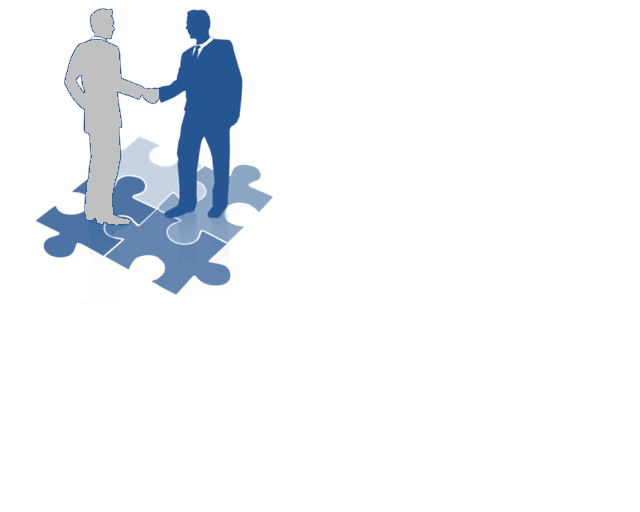 Source: BME-Member Survey, 11/2011
1. Europe (95%) remains most important market, followed by China (77%)2. Eastern Europe is still in interesting (76%)3. India becomes stronger
16
2. Economy and Purchasing
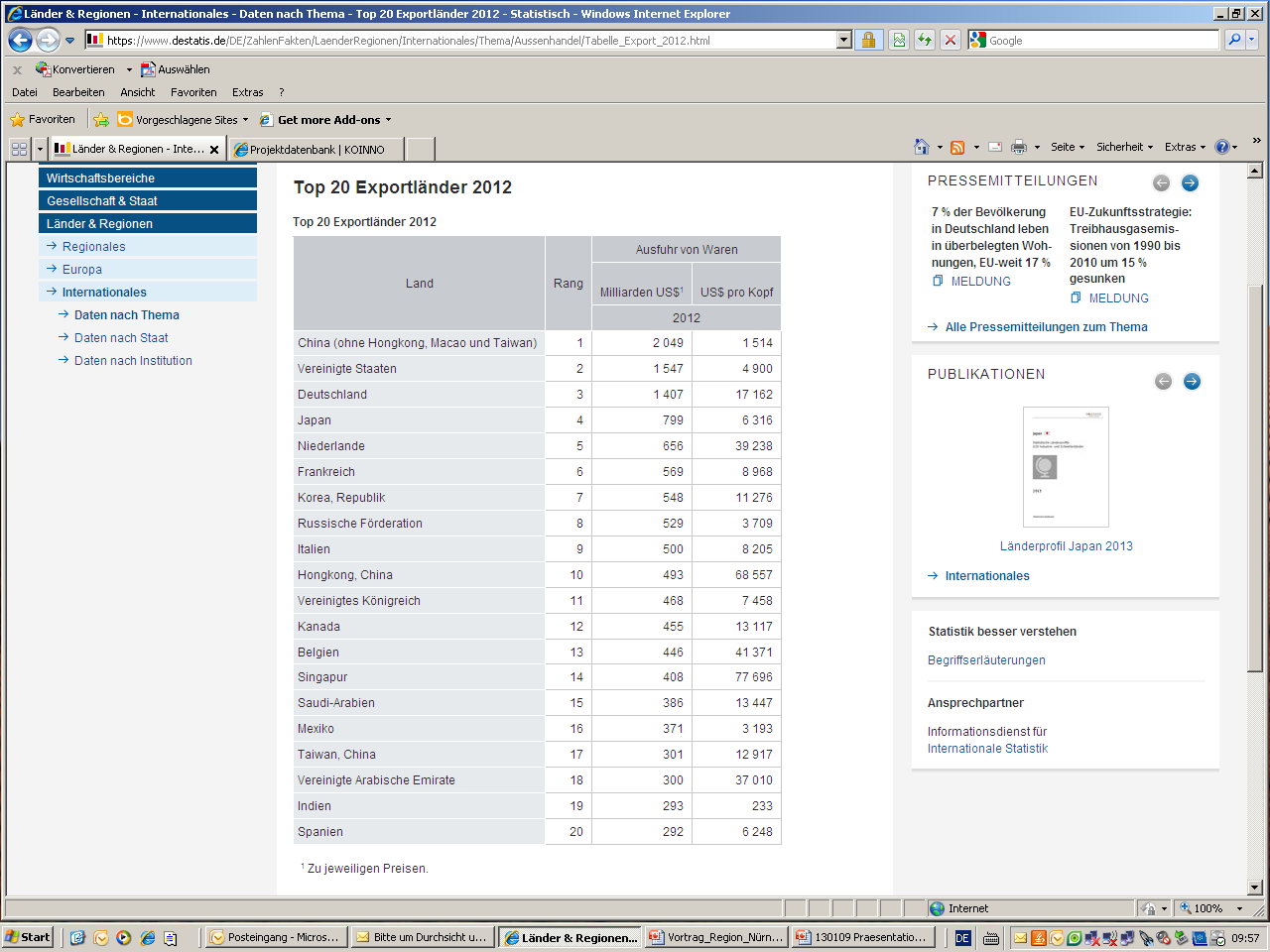 TOP Export Countries EU – Germany – Italy 2012
© Statistisches Bundesamt, Wiesbaden 2012
© Statistisches Bundesamt, Wiesbaden 2013
2. Economy and Purchasing
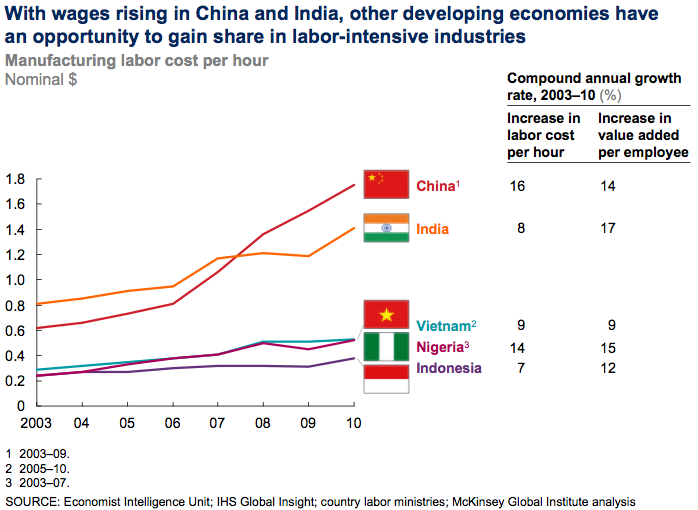 2. Economy and Purchasing
Quelle: Transparency International
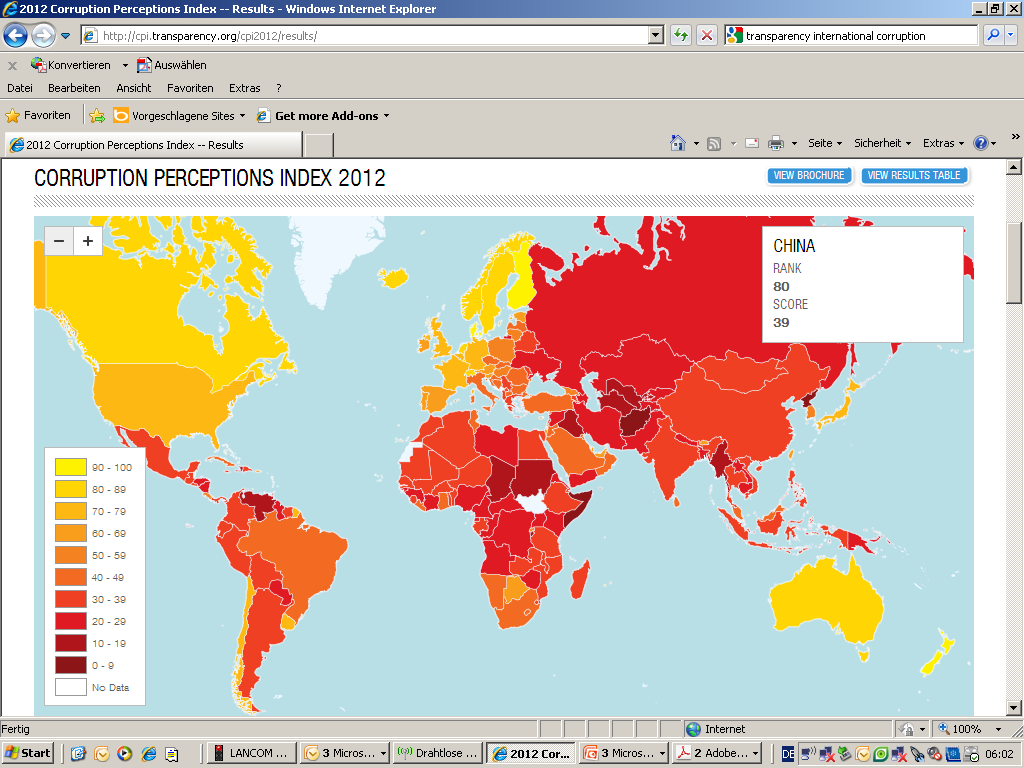 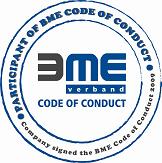 2. Economy and Purchasing
10
The question
High standardsLow risks
Emerging country,technology lowerthan EU
5
Attractivness of the county
Low developmentin economyhigh risks
Higher country risksBut lower prices
10
5
Attractivness of purchasing
Quelle: Dr. Raymund Aich / BME Der Einkauf  2015
GERMANQualitySourcing – The Key to the German Market Key Factors for the Metal and Engineering Industry
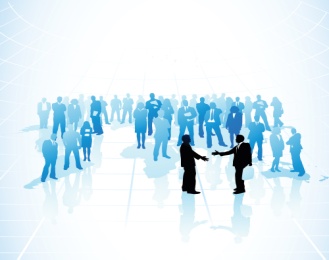 1. The BME     … in short words2. Economy and Purchasing     … Developments in Germany 	   … In the Metal and Engineering Industry 3. Purchasing Standards - Quality and Compliance      … Key Factors for the Metal and Engineering Industry 
 4. GERMANQualitySourcing – The Key to Germany     … Q & A
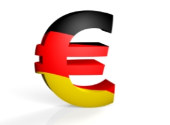 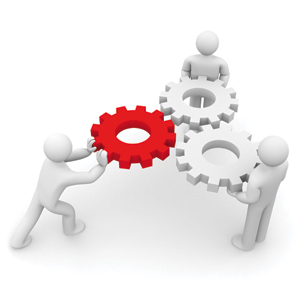 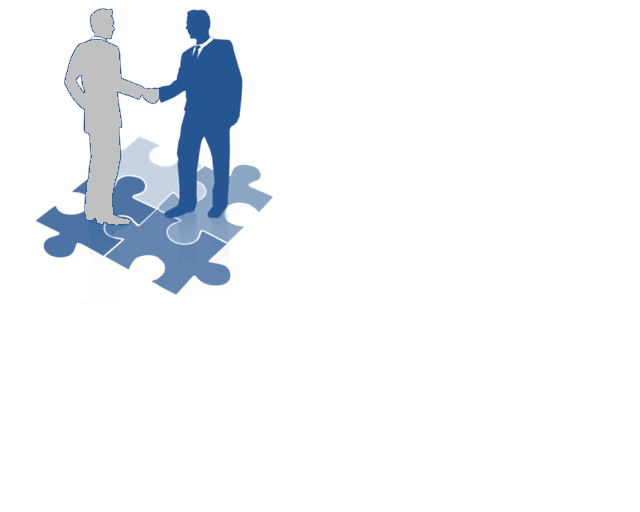 21
3. Purchasing Standards
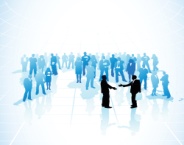 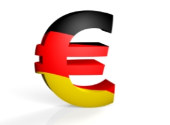 Supplier Relationship Management: Critical Success Factor
1. 	Over 55 % of the costs are for materials, bought-in goods and services
The focus of the supply managers = Balancing the magic triangle: 
3.	The aim is: 		to optimize the total costs of ownership (TCO) 		to have strong and reliable supply chains 		with stable processes and risks under control
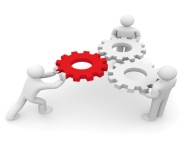 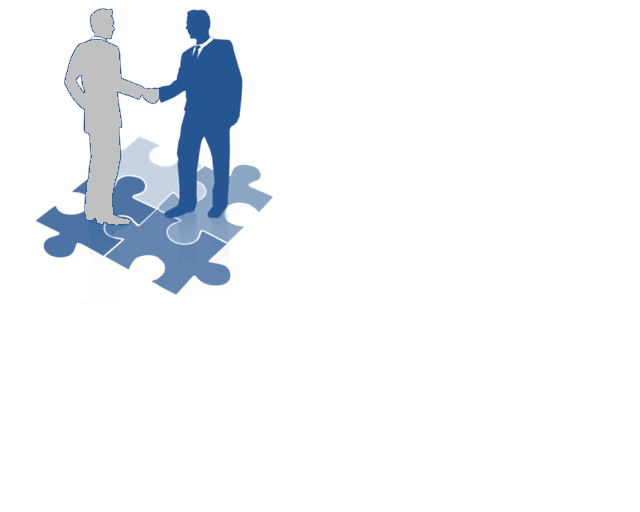 Quality
Reliability
Price
22
3. Purchasing Standards
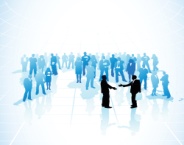 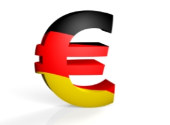 Trends in Supplier Relationship Management
1.	Innovative suppliers
Professional quality assurance 
Sustainability / compliance
3.	Total Cost of Ownership / Intelligent cost engineering
Improving visibility and coordination in the supply chain
Flexibility, reliability and non-disruptive production
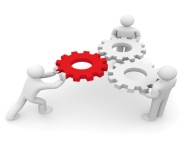 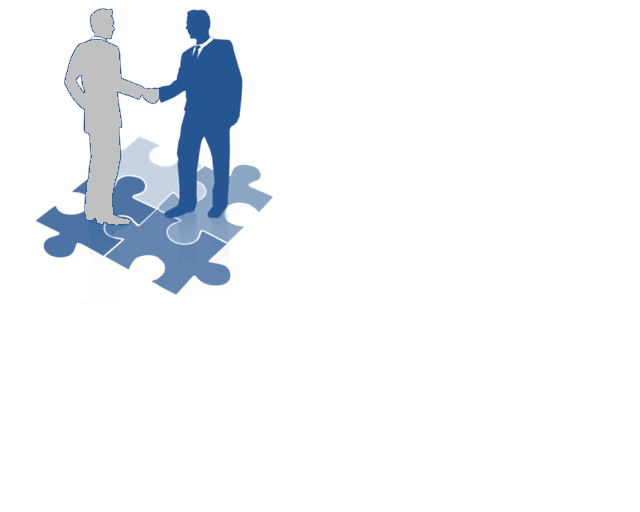 The key trend
COLLABORATION within the supply chain.
!
23
3. Purchasing Standards
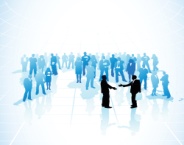 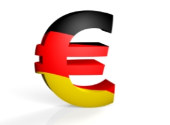 Be Responsive to the Quality Sourcing Process of Your Customer
1.	Formal supplier evaluation process 
identifying potential suppliers
Request of quality certificates and compliance informations
shortlist of 2/3 candidates
visiting the preselected suppliers
deciding on first and second source
contracting
2.	Formal process of dealing with quality complaints
3.	Formal process of supplier audits and risk analysis
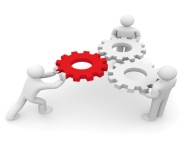 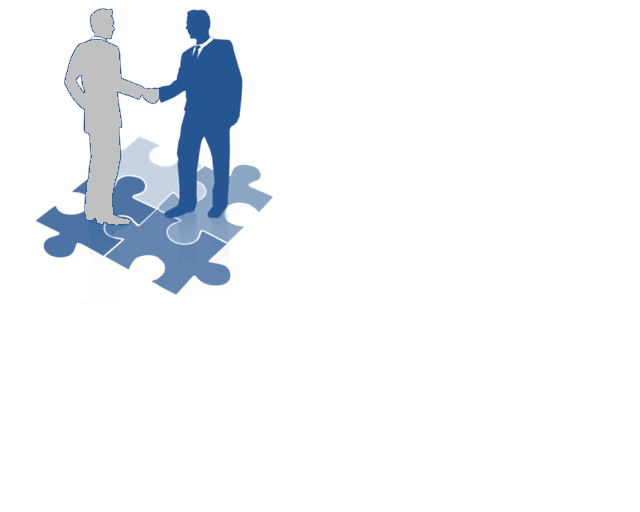 24
3. Purchasing Standards
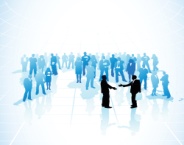 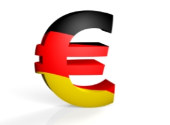 Be Responsive to the Quality Sourcing Process of Your Customer
1.	Formal supplier evaluation process 
identifying potential suppliers
Request of quality certificates and compliance informations
shortlist of 2/3 candidates
visiting the preselected suppliers
deciding on first and second source
contracting
2.	Formal process of dealing with quality complaints
3.	Formal process of supplier audits and risk analysis
1.	Formal supplier evaluation process 
identifying potential suppliers
Request of quality certificates and compliance informations
shortlist of 2/3 candidates
visiting the preselected suppliers
deciding on first and second source
contracting
2.	Formal process of dealing with quality complaints
3.	Formal process of supplier audits and risk analysis
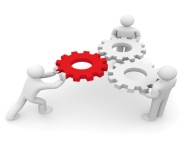 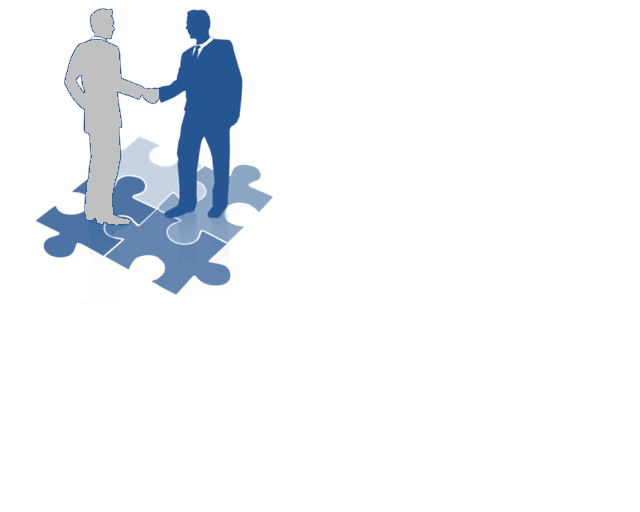 Your key to success
Make your quality, sustainability and reliability visible
!
25
3. Purchasing Standards
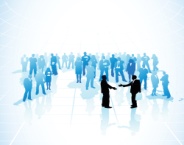 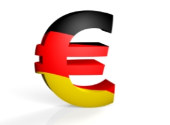 Inside German Companies - Developments
More collaboration between purchasing and R&D
Reduce risks in material management  flexiibility 
Critical fields: Raw materials
Cost pressure and volatile markets
Growing exchange rate exposure
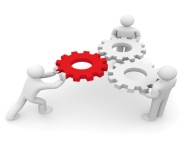 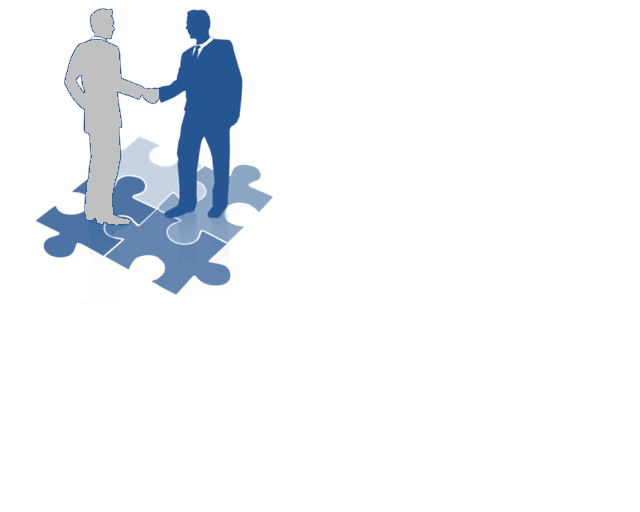 26
3. Purchasing Standards
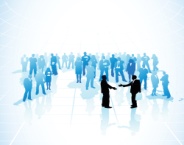 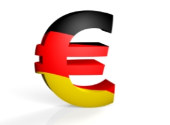 Strategies 2015 – Reduce of risks inside the intern. Supply Chain?
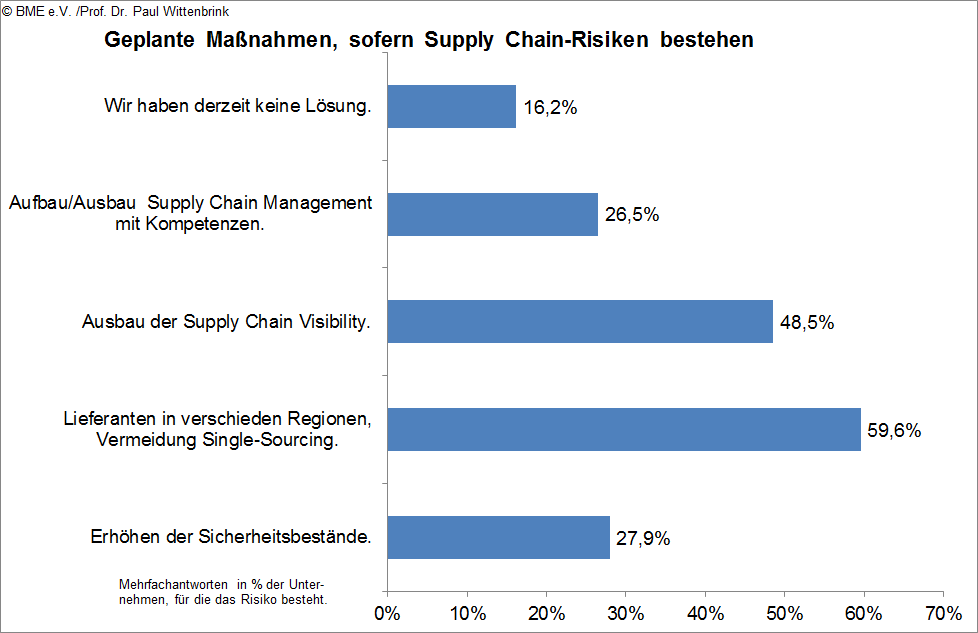 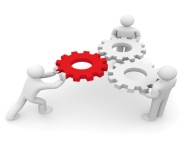 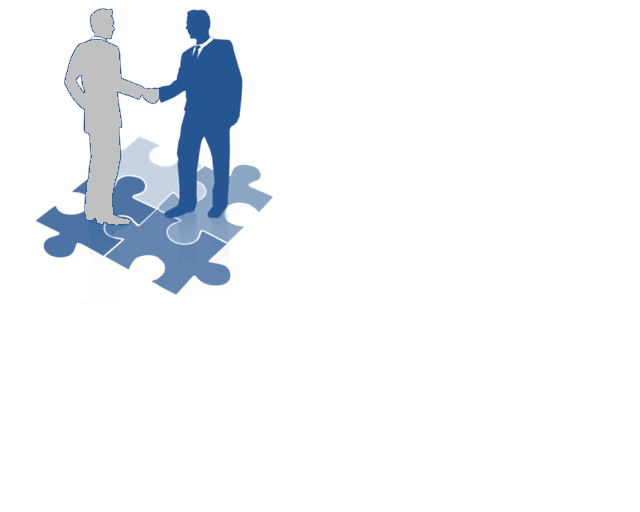 27
GERMANQualitySourcing – The Key to the German Market Key Factors for the Metall and Engineering Industry
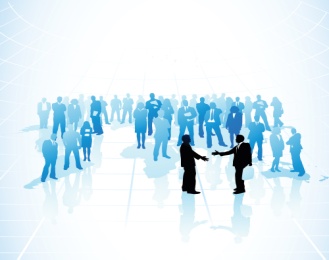 1. The BME     … in short Words2. Economy and Purchasing     … Developments in Germany 	   … In the Metal and Engineering Industry 3. Purchasing Standards - Quality and Compliance      … Key Factors for the Metall and Engineering Industry 
 4. GERMANQualitySourcing – The Key to Germany     … Q & A
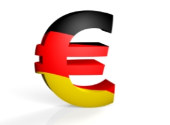 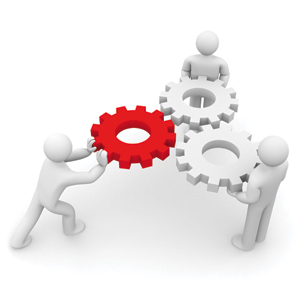 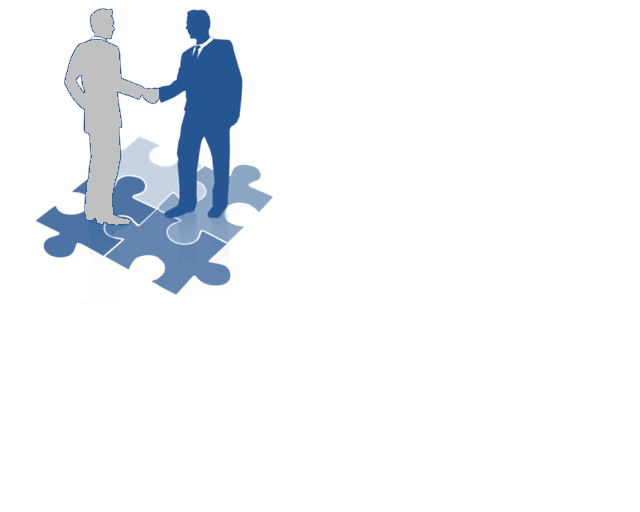 28
BMEnet GmbH (a BME e.V. subsidiary )BME e.V. (AMMPL)Bolongarostr. 82D – 65929 Frankfurt  / MainPhone:	+49 (0)69 – 308 38 343
Fax:		+49 (0)69 – 308 38 189Mail		olaf.holzgrefe@bme.de
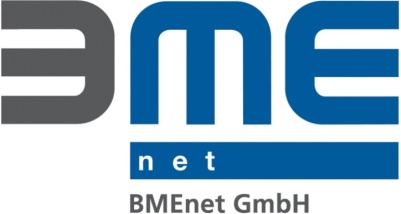 Olaf HolzgrefeHead International Business Development
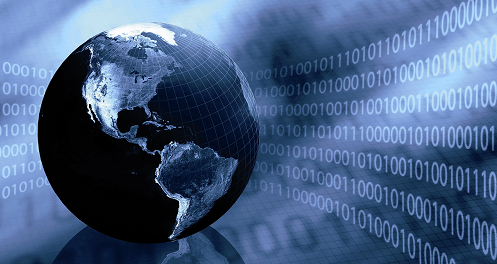 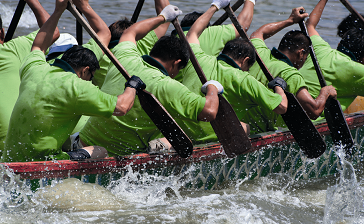